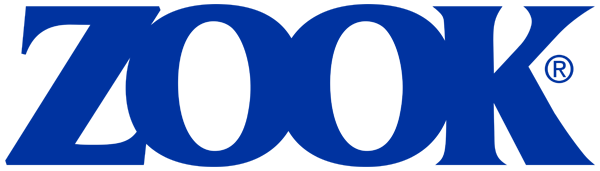 Social Media Image – Right Click to Save Image on Desktop
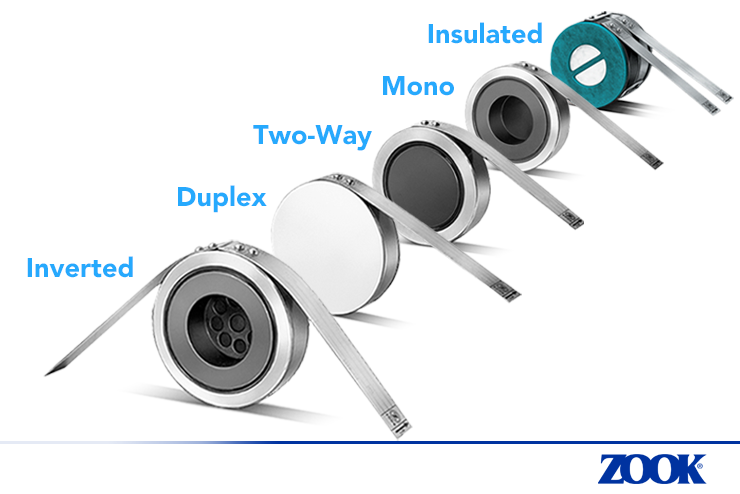 Suggested Text:

Did You Know? … ZOOK's Graphite Division is the first and largest Graphite company in the world committed to manufacturing quality impervious graphite Rupture Disks. #Graphite #RuptureDisk #DidYouKnow
https://zookdisk.com/product-solutions/graphite-disks/
Visit us at www.zookdisk.com